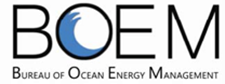 Proposed Sale Notice (PSN) and Request For Interest (RFI) for New York
BOEM NEW YORK Task Force MEETING
April 28, 2016
Erin C. Trager
New York Project Coordinator
BOEM Office of Renewable Energy Programs
Overview of Leasing Milestones
Per Competitive Leasing Process outlined in 30 CFR 585
Unsolicited commercial nomination received – Sept. 28, 2011
Request for Interest (RFI) – January 4, 2013
Call for Information and Nominations (Call) and Notice of Intent to Prepare an Environmental Assessment (EA) – May 28, 2014
Area Identification (Area ID) - completed March 16, 2016
EA for lease issuance underway
Proposed Sale Notice (PSN) and Request for Interest (RFI)
Final Sale Notice (FSN)
Lease Sale
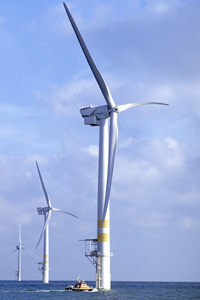 [Speaker Notes: Before we dive into the PSN itself, it’s helpful to look at where we are in the process.
The Call and NOI were published in 2014, and we received quite a bit of feedback.  27 comment responses to the Call and 32 in response to the Notice of Intent.  Jim already touched on these, so I won’t go into detail, but these comments are available on our website. 
The Wind Energy Area was announced, which allows us to proceed with an EA for lease issuance. 
An EA is underway; the PSN is in development.  We intend to issue these at the same time for public comment, likely in late spring/early summer.
Following the PSN, we will publish the FSN, likely in the Fall, – with the final terms and conditions and auction criteria, and proceed to sale.  Our goal is to have the auction by the end of 2016.]
Request for Interest (RFI)
30 CFR 585.212:  What is the process BOEM will follow if there is reason to believe that competitors have withdrawn before the Final Sale Notice is issued?
New York RFI published Jan. 2013
New York Call published in May 2014
 2-3  years have passed
Applicants past history in other lease sales
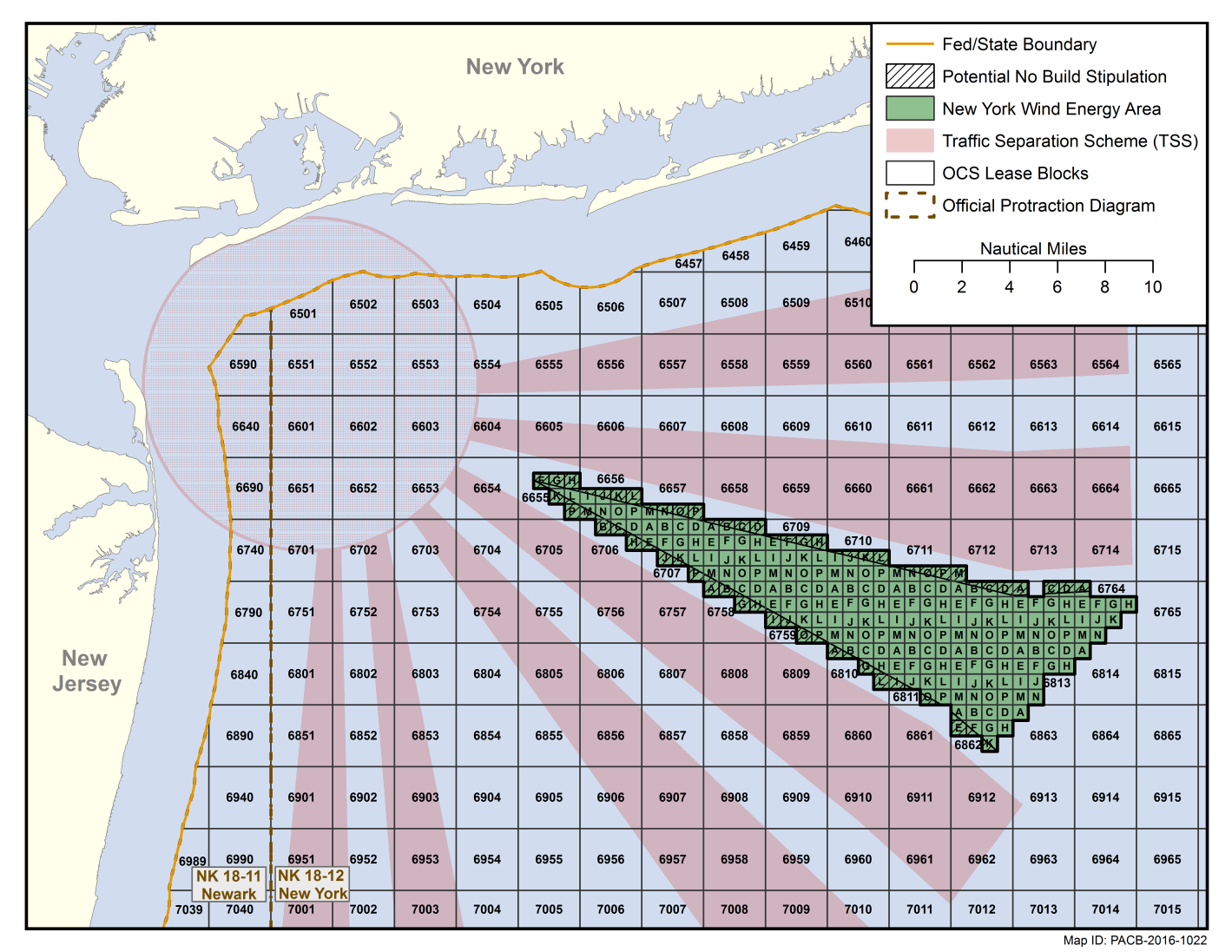 3
[Speaker Notes: Why are we considering publishing an RFI with the PSN?
Applicants’ situations may have changed.  We have a record of entities that qualify to hold a lease offshore a particular state, but frequently decide not to ultimately not participate in the lease sale.  
We’d like to give these parties an opportunity before the FSN is published to reaffirm their interest in participating.]
Contents of a PSN Document
[Speaker Notes: This slide demonstrates the breadth of information contained in the PSN; it’s a weighty document with a lot of material.]
What is in the PSN?
All Proposed
5
[Speaker Notes: To make discussion of the PSN more manageable, we typically categorize the information within these major “buckets”, as you see from our agenda for today’s meeting.]
Proposed Area for Leasing
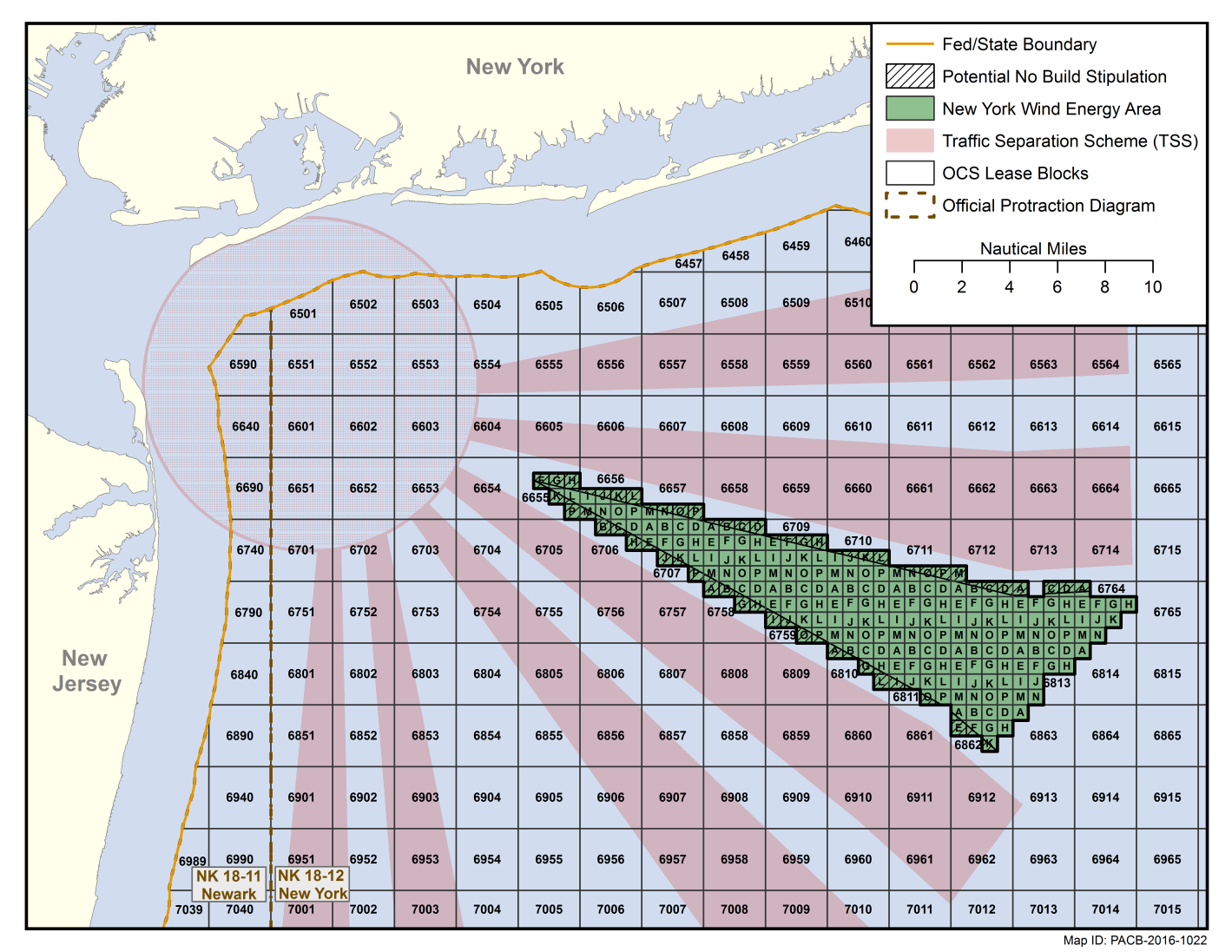 Area Described in Addendum A of the Lease Package
[Speaker Notes: Announced March 16, 2016]
Lease/Diligence Terms
[Speaker Notes: Addendum “B”]
Addendum C: Environmental Lease Stipulations
Included as Standard Operating Conditions in EA and Addresses Lease Issuance to Submittal of a Plan
*Additional Construction or Operations Stipulations May Be Added As Terms and Conditions of Plan approval
[Speaker Notes: EA is underway.
Addendum “C” won’t be final until the EA and consultations are completed. 
EA is expected to publish at the same time as the PSN for public comment.
NOTE: the lease only covers activities up until plan submittal.  Additional conditions will apply upon plan approval.]
Bidder Deadlines and Milestones
Typically 45 Days
10
Leasing Process Timeline and Milestone (Cont.)
11
Next Steps
12
[Speaker Notes: There are many more opportunities to provide input into our process.  Isis will cover some of these opportunities in her slides this afternoon, but here are a few opportunities: 
Task Force – PSN comments until 5th.  
PSN comment period – anyone, 60 days
EA comment period
EA public meetings – late June
Auction Seminar – late June/early July

THEN, after a lease is executed, there are several more opportunities to provide input prior to turbines going in the water.
Key Point: COP EIS – when actual layout is known.
SAP EA – if a met tower is proposed]
Key Items for Discussion
Operations Term – 25 years
Preliminary Term – 12 months
Survey Plan stipulations – modifications needed?
Task Force Input on the draft PSN due COB May 5, 2016 – Please send to erin.trager@boem.gov
[Speaker Notes: We welcome your input on any aspect of the draft PSN package.  These are just a few areas where we invite feedback specifically.  
Operations Term – 235(a)(3) – flexibility for extension if necessary.
Preliminary Term – 235(b) – extensions are subject to request.  Do we anticipate this being a necessity for the New York lease area?]
Contact BOEM
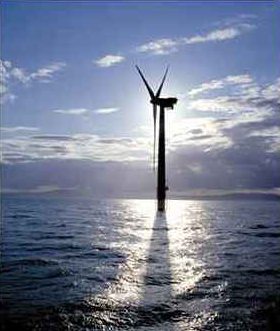 On the Web:
www.boem.gov
Renewable Energy Program
State Activities
Regulatory Information
BOEM Office of Renewable Energy Programs
+1 (703) 787-1300